On the next slides you will find:
SLIDE 3: A personal information form. Notice that every field/box has a number. Example:





SILDE 4: A list of questions you can use to retrieve the needed information from your patients and complete the form:
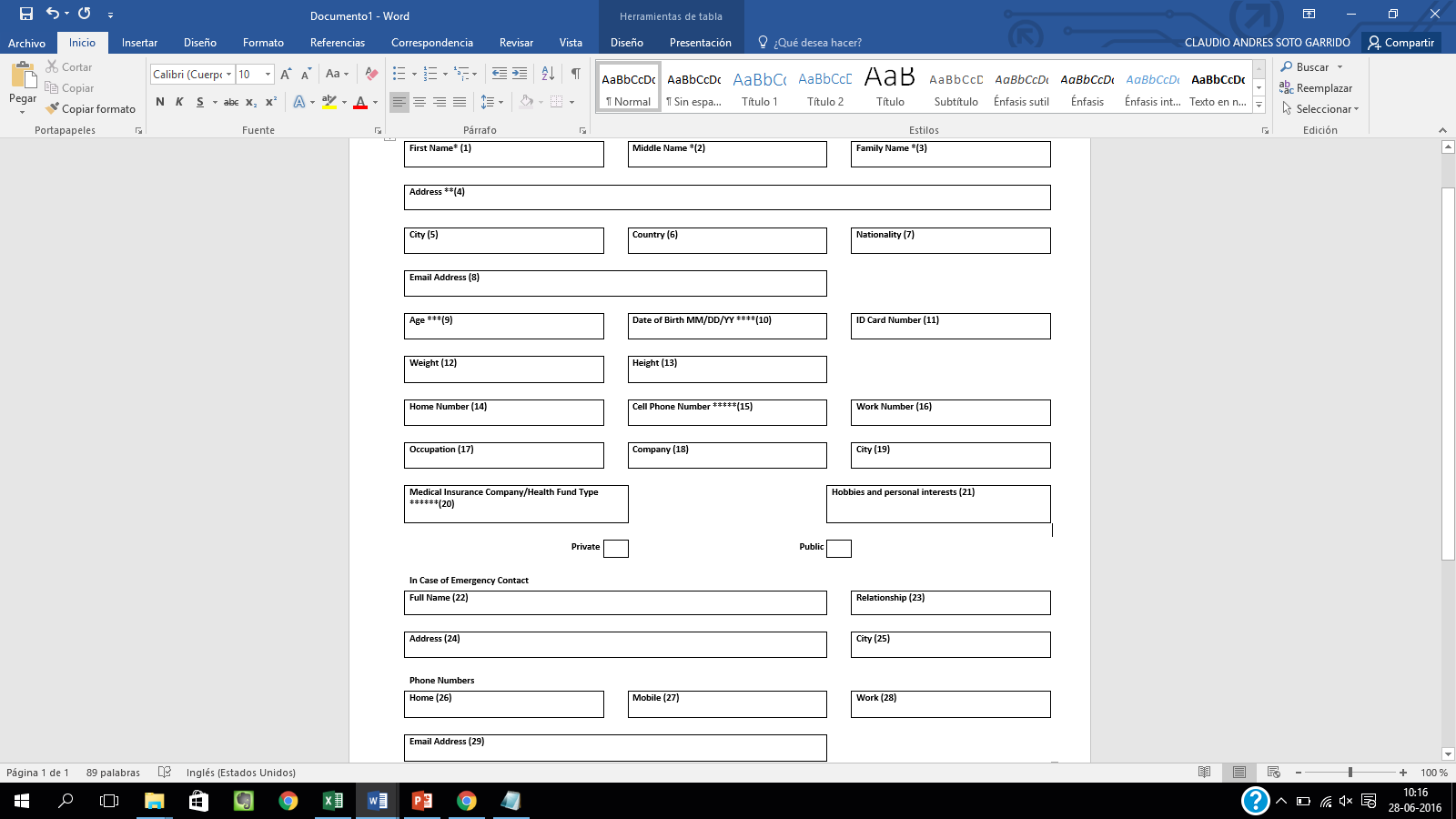 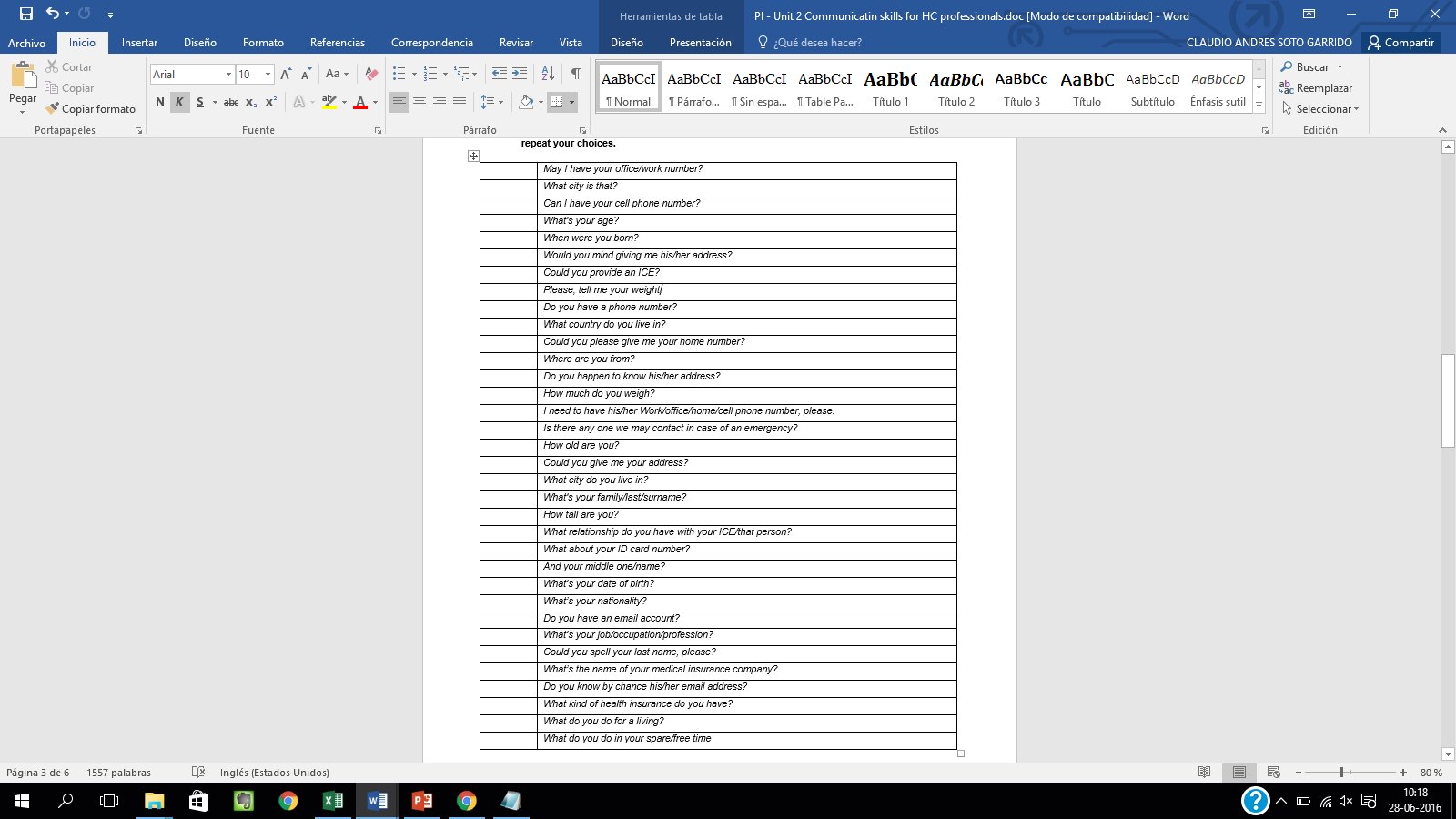 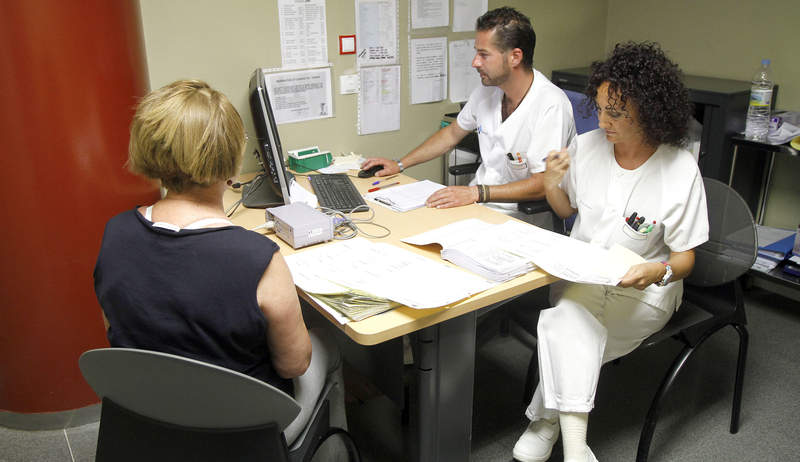 Etc.
Using the numbers, complete all corresponding questions on the next page:
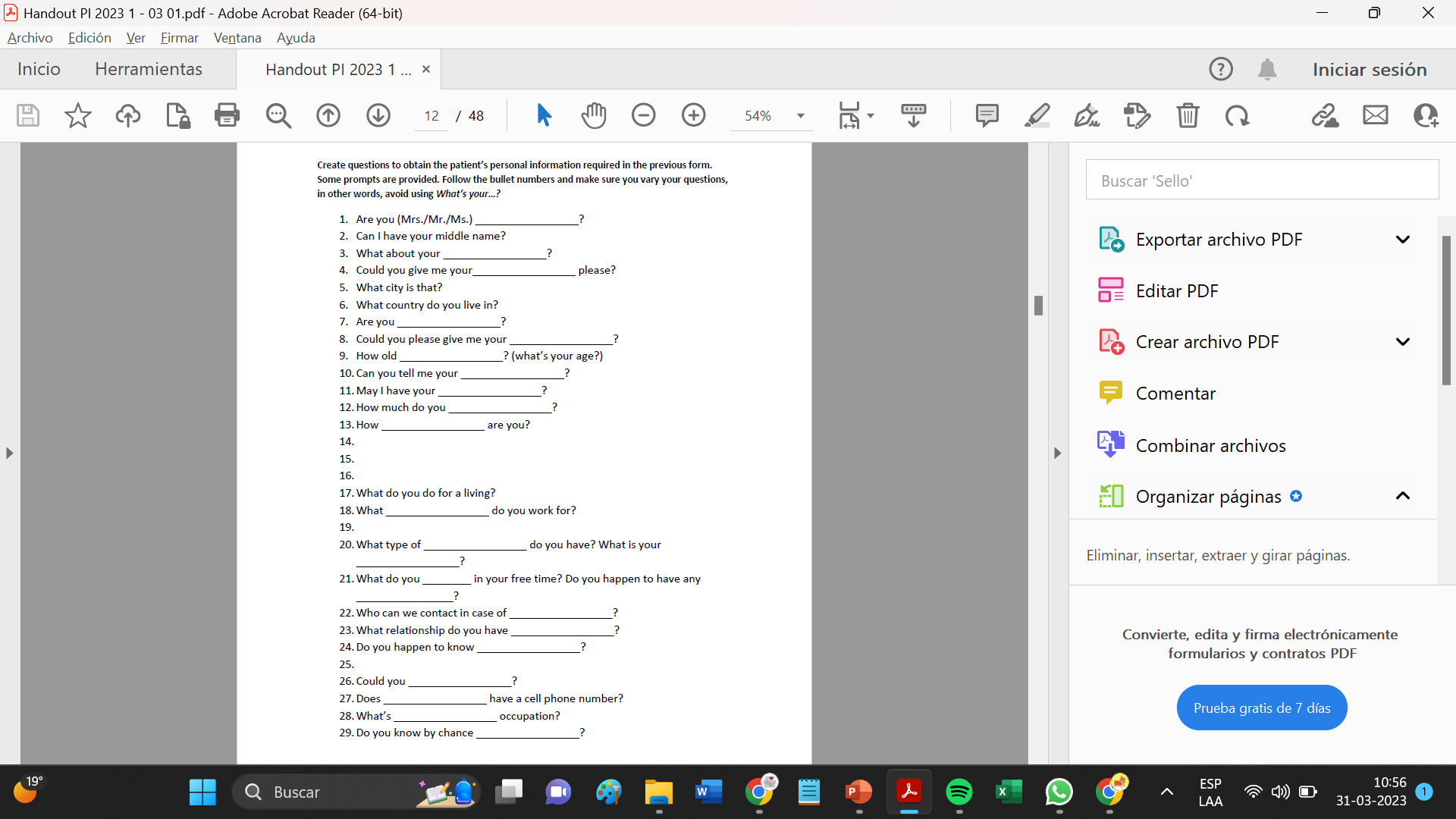 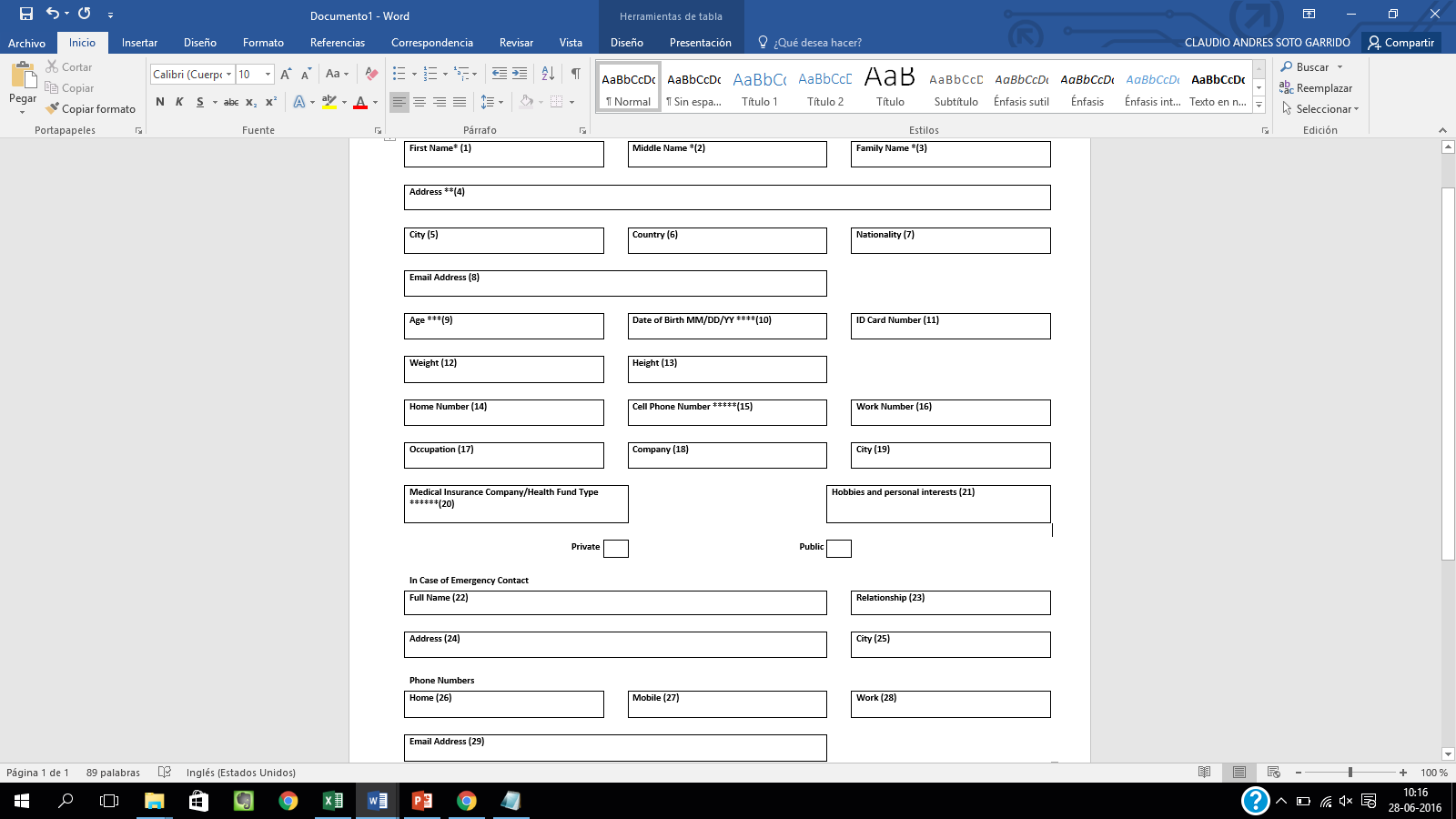 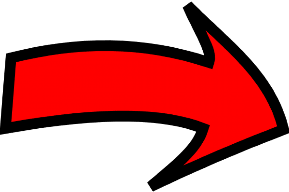 N°
Then check some possibilities on the SLIDE 5.
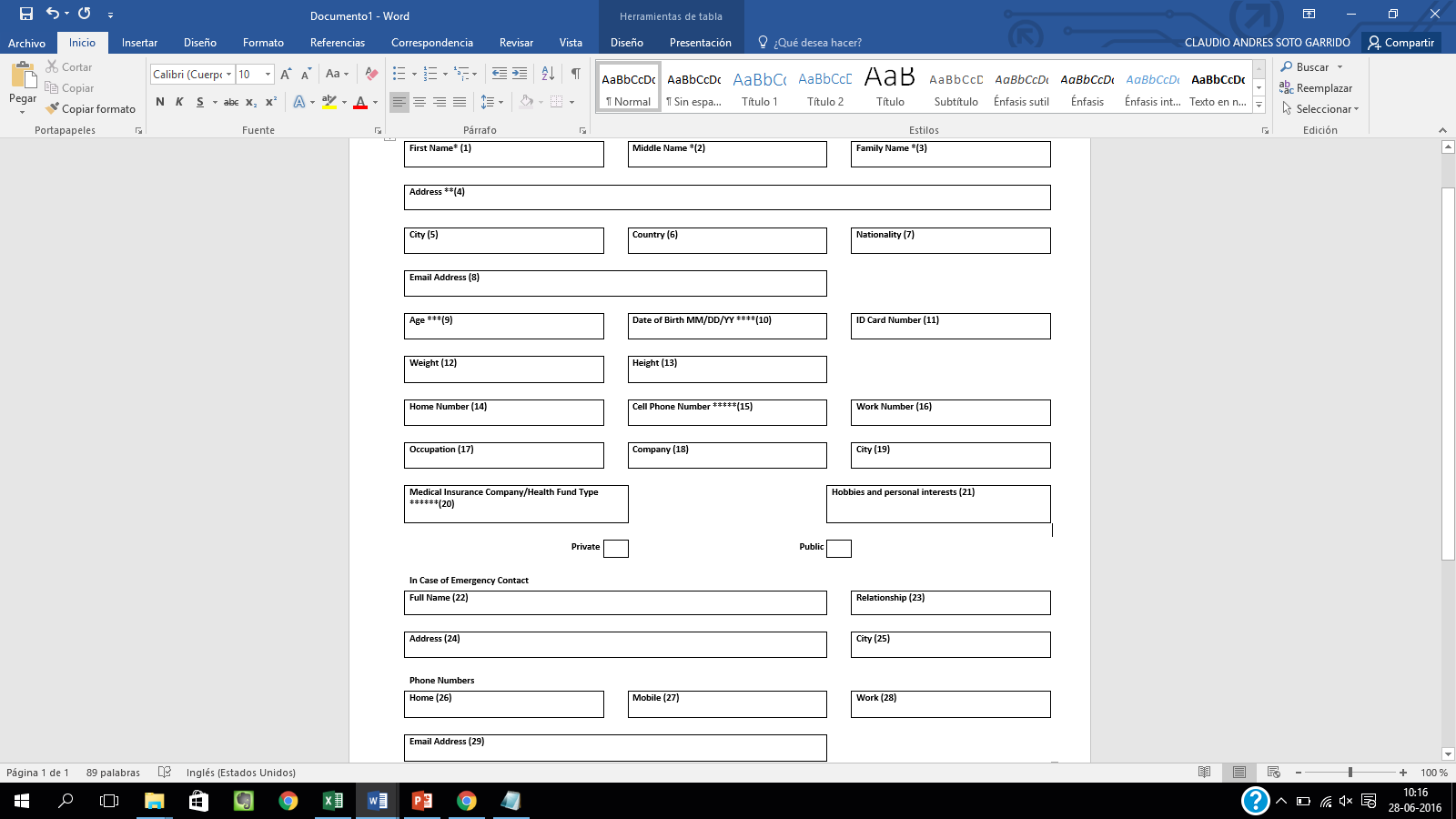 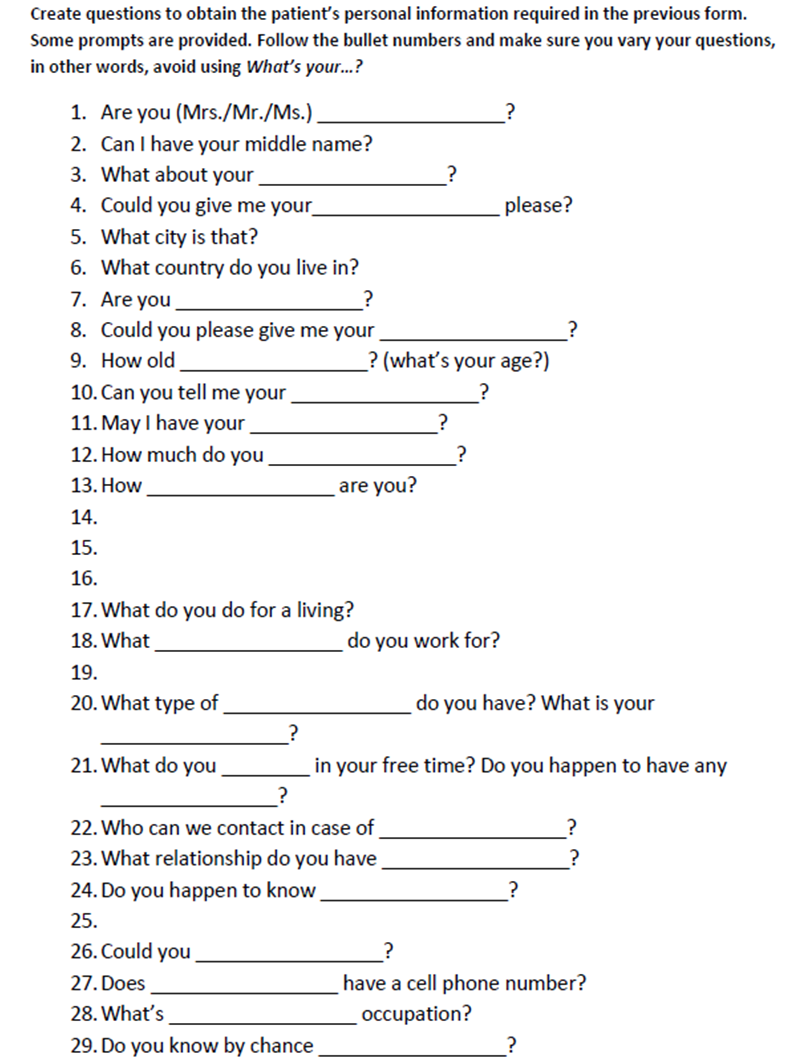 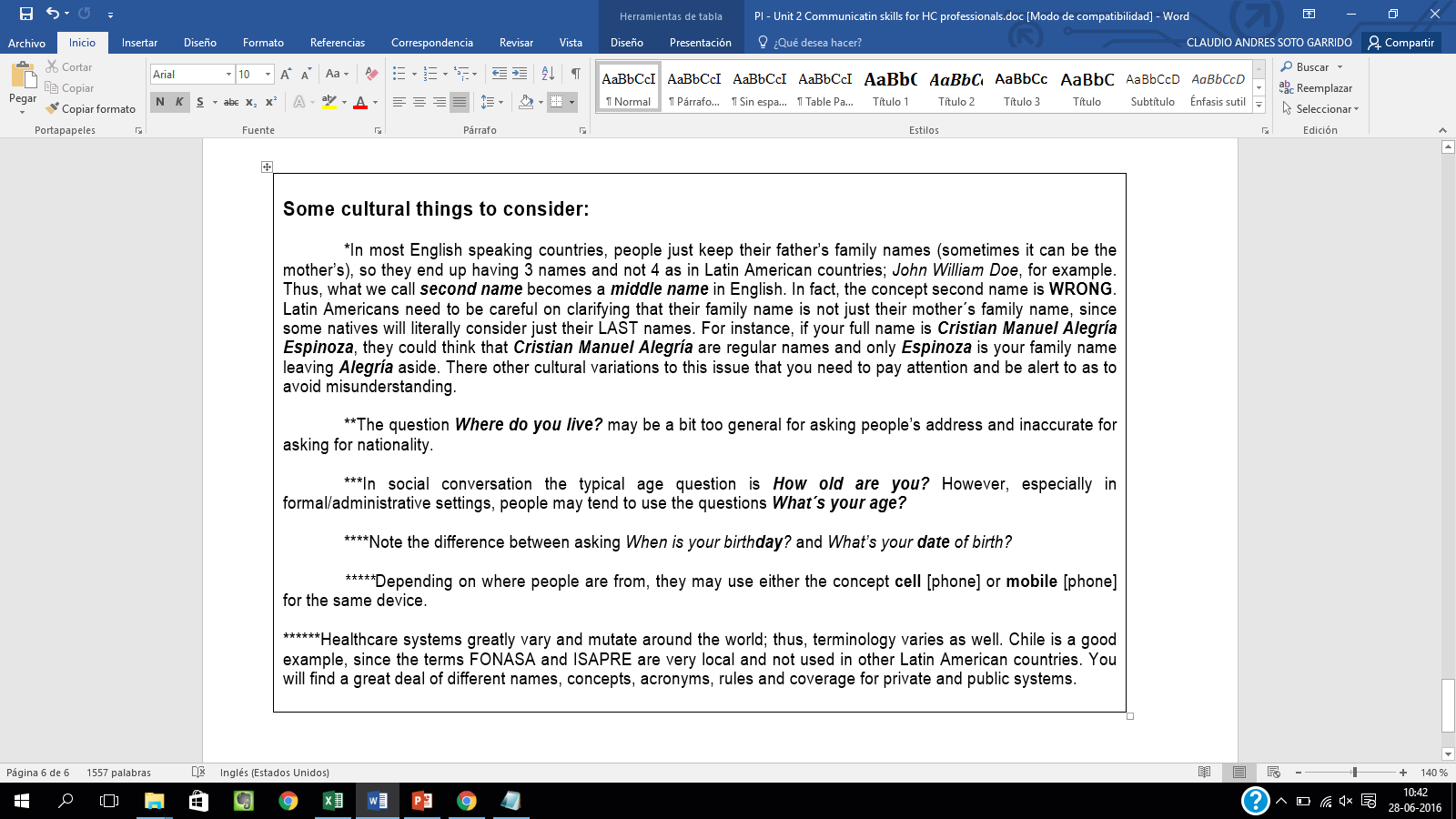